Georgia Integrated Eligibility System Department of Human Services Presentation
February 17, 2016
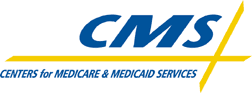 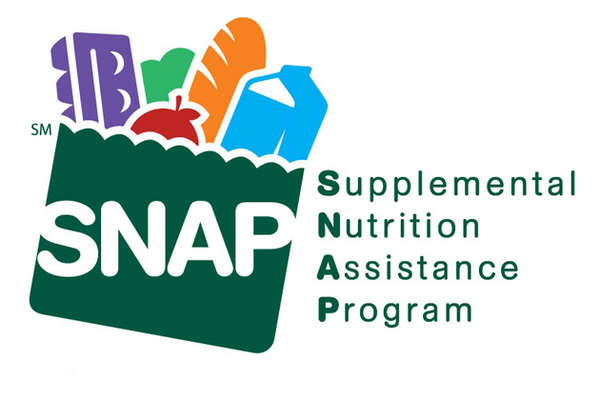 What is IES?
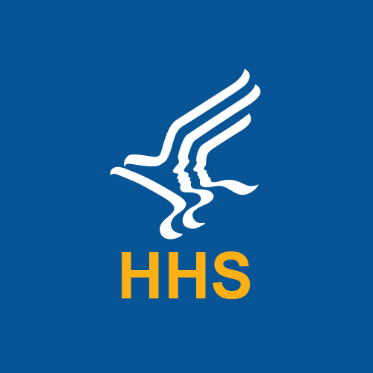 One-stop shop for:
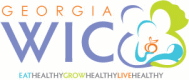 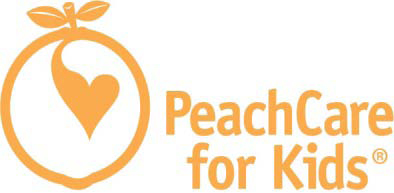 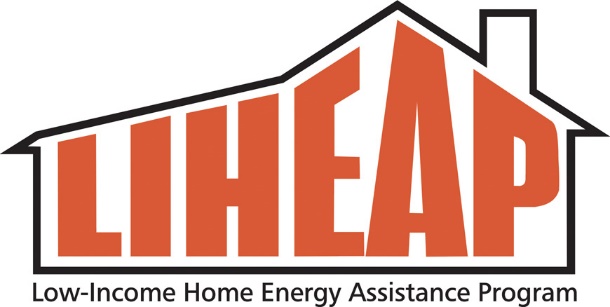 Legacy Systems
$TARS

SHINES

SUCCESS

COMPASS
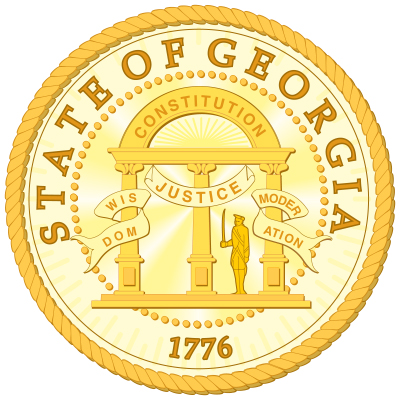 Where are we right now?
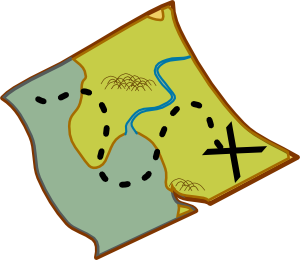 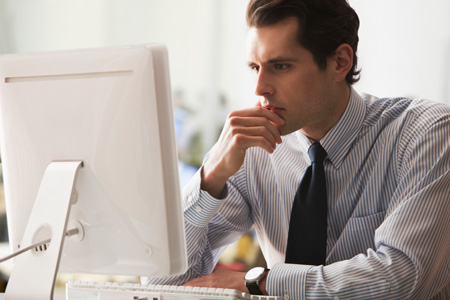 Test the system in SIT
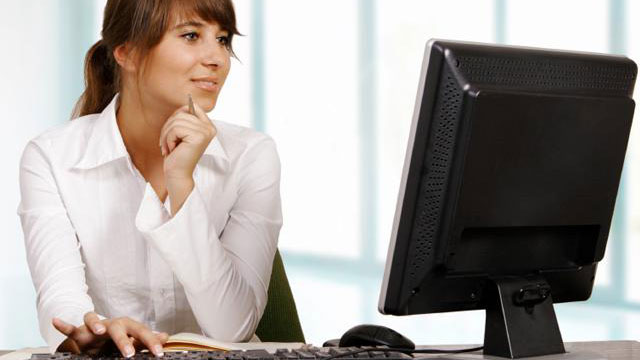 Then 
re-test 
it in UAT
New DHS Project Management Office
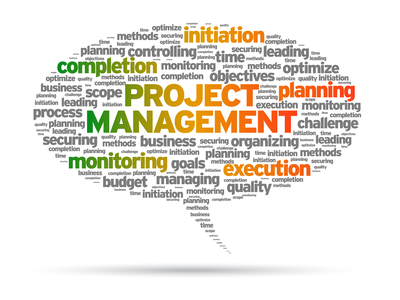 IES Core Team
Venkat Krishnan, DHS CIO

Kathy Weiss, DHS Deputy CIO

Jon Anderson, DFCS Deputy Director for Family Independence

Jonathan Duttweiler, DCH Assistant Chief of Member Services and Policy

Laura Ellis, IES Project Manager for DHS
Assessments
Schedule

Technology

Security

Training and Implementation

Finances
IES Governance Council
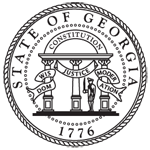 DHS

DCH

DECAL

DPH

DFCS

GTA

OPB

Office of the Governor
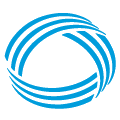 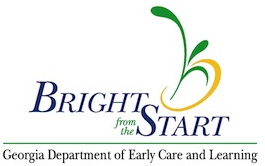 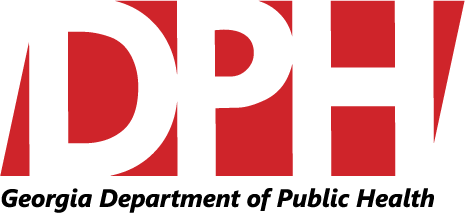 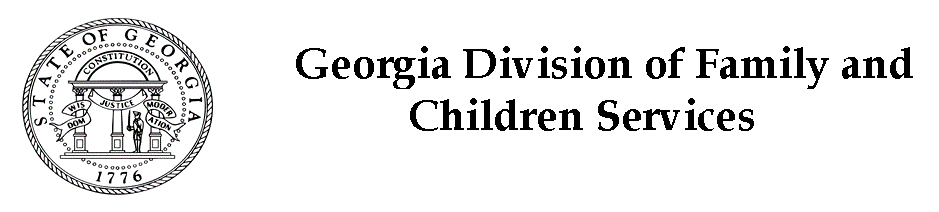 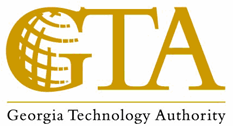 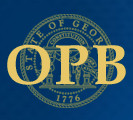 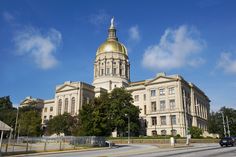 Questions
???